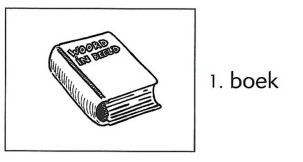 oe
/oe/